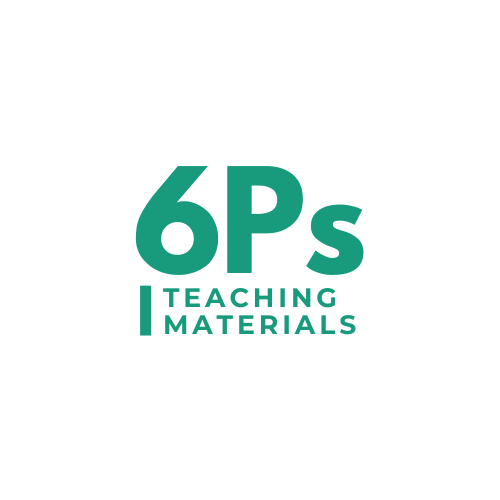 Unit 1: LOCAL COMMUNITY
Lesson 6: Skills 2
Objectives
By the end of this lesson, Ss will be able to:
01
Listening
Listen for specific information about a community helper.
02
Writing
Write a paragraph about a community helper.
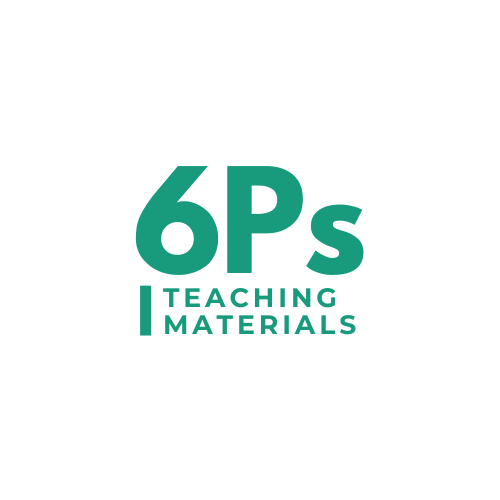 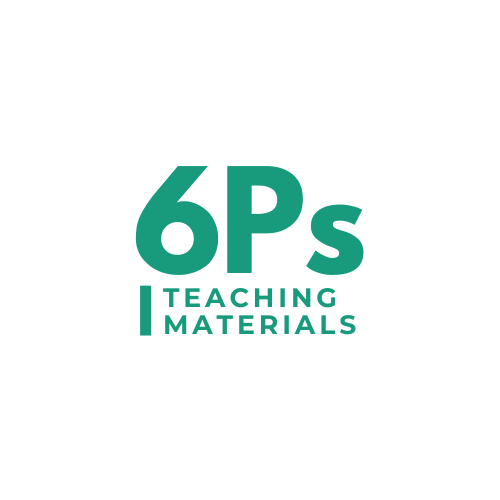 01Listening
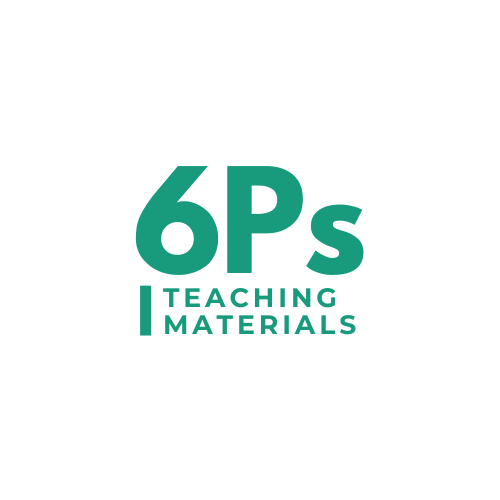 Ex 1: Work in pairs. Discuss the questions.
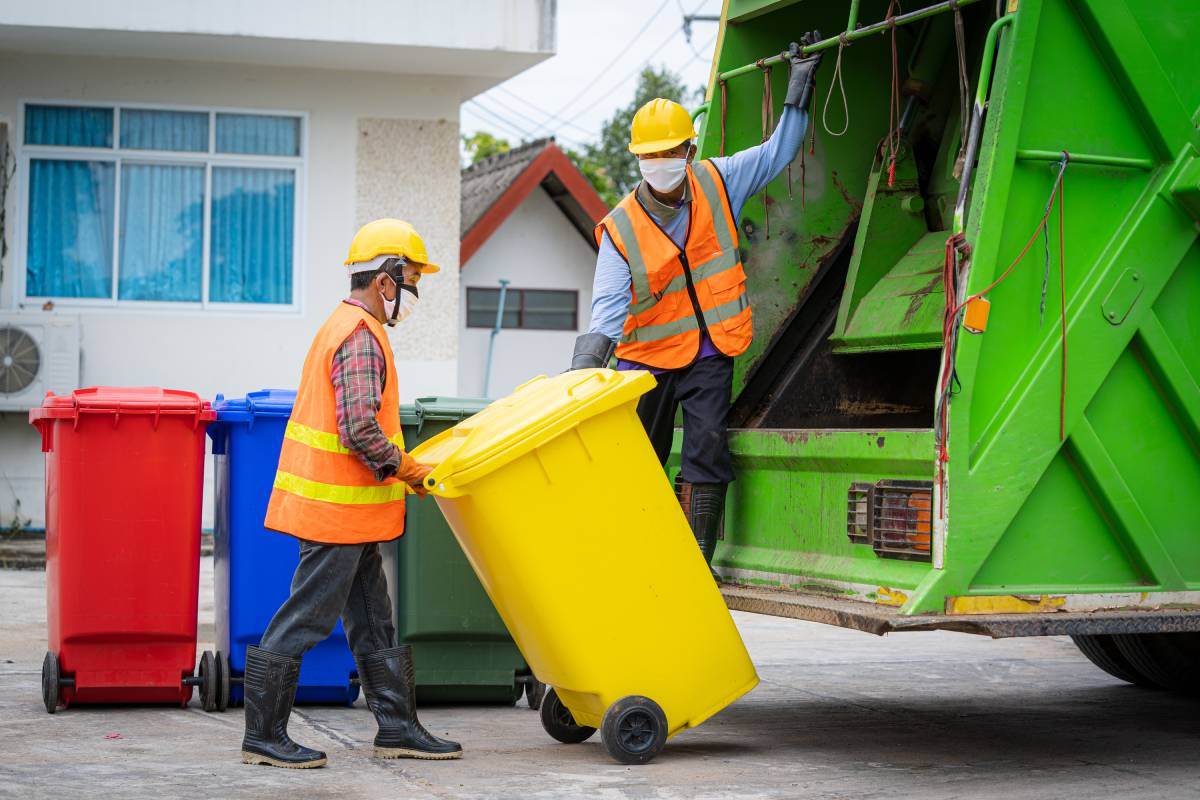 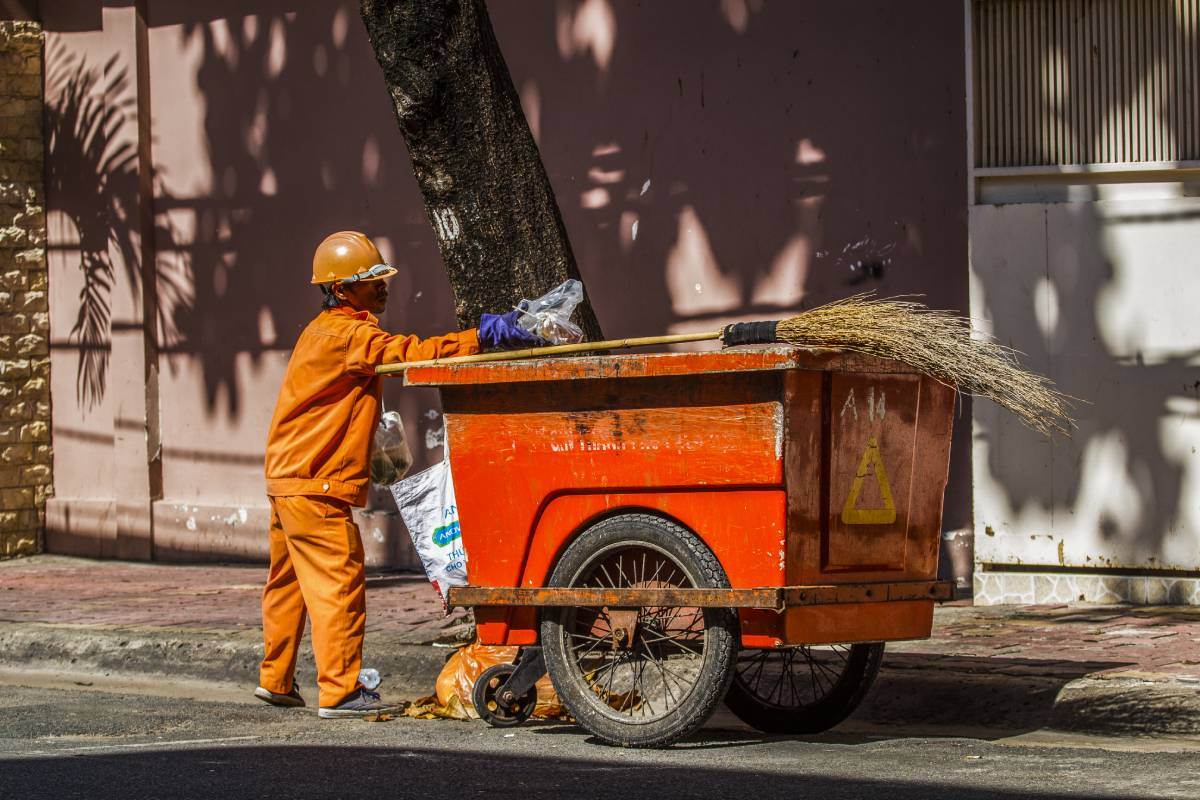 collecting garbage
garbage
man
1. Who can you see in the pictures?

2. What are they doing?
We can see garbage collectors.
They are taking the garbage away.
Ex 2: Listen and fill in each blank with no more than two words.
1. The name of the writing contest is “My Favourite ___________”.
2. Mr Vinh is a __________________.
3. He is tall and __________________.
4. He is hard-working, responsible, and _______________.
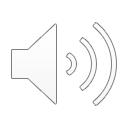 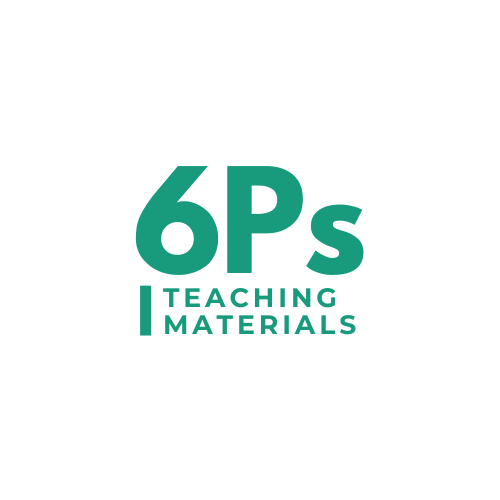 Ex 2: Listen and fill in each blank with no more than two words.
name of the writing contest
Community Helper
1. The name of the writing contest is “My Favourite ___________”.
In today’s special programme, we will share with you a piece of writing which won first prize in our writing contest called “My Favourite Community Helper”.
Mr Vinh
garbage collector
2. Mr Vinh is a ______________.
There are many great community helpers in our neigbourhood but my favourite one is Mr Vinh, the garbage collector.
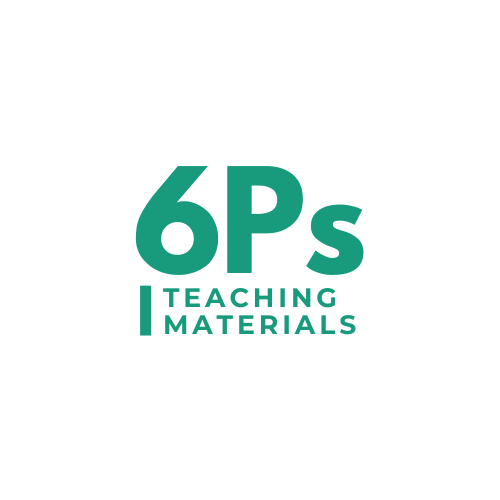 Ex 2: Listen and fill in each blank with no more than two words.
tall and
slim man
3. He is tall and _______.
Mr Vinh is a tall and slim man.
hard-working, responsible, and
friendly
4. He is hard-working, responsible, and ______.
Mr Vinh is also friendly. He usually keeps a smile on his face. He talks with the people in our community cheerfully about his work…
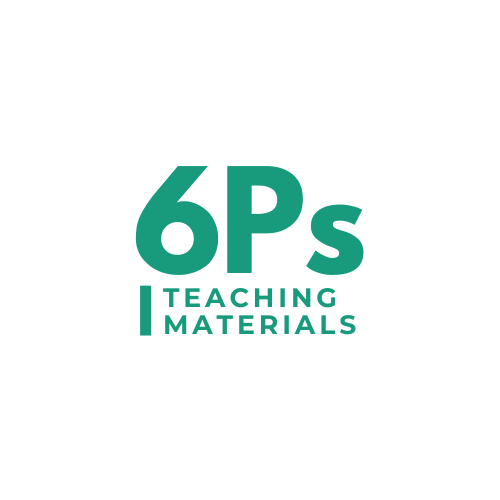 Audio Script
This is An Binh Commune Radio Station. In today’s special programme, we will share with you a piece of writing which won first prize in our writing contest called “My Favourite Community Helper”. This was written by Mi, a grade 9 student. There are many great community helpers in our neigbourhood but my favourite one is Mr Vinh, the garbage collector. Mr Vinh is a tall and slim man. He usually wears a green uniform with reflective stripes. He is hard-working and responsible. Every day he goes to our neighbourhood at 6 p.m. with a garbage cart. He instructs everyone to put garbage in the correct bin: recyclable and non-recyclable, and then goes to the next neighbourhood. At about 9 p.m. he comes back and empties all the bins carefully. Mr Vinh is also friendly. He usually keeps a smile on his face. He talks with the people in our community cheerfully about his work and the importance of sorting rubbish. We all love him.
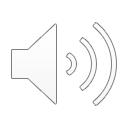 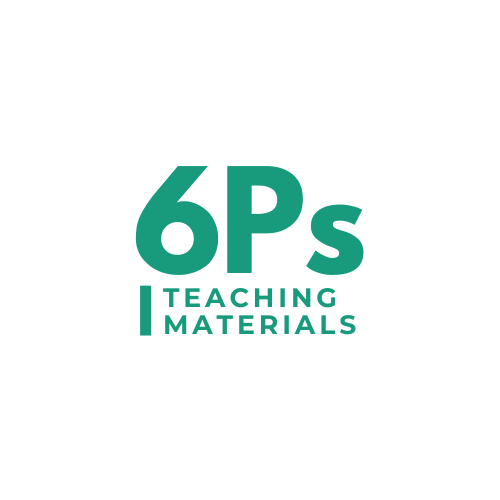 Ex 3: Listen again and tick T (True) or F (False).
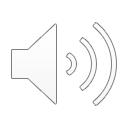 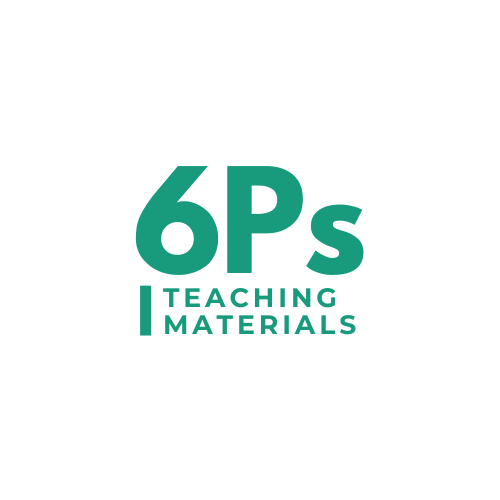 Ex 3: Listen again and tick T (True) or F (False).
He usually wears a green uniform with reflective stripes.
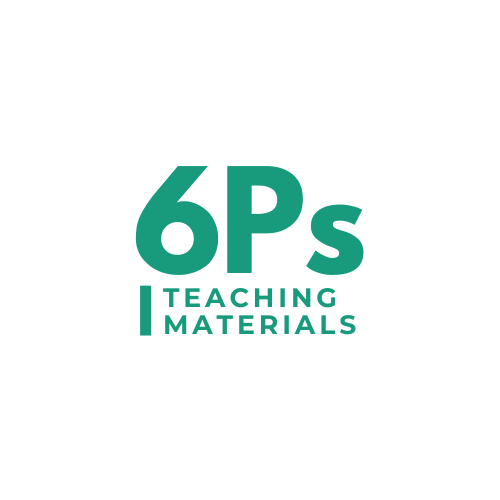 Ex 3: Listen again and tick T (True) or F (False).
Every day he goes to our neighbourhood at 6 p.m. with a garbage cart.
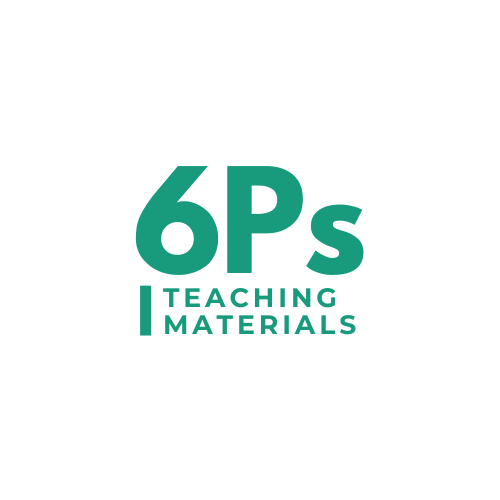 Ex 3: Listen again and tick T (True) or F (False).
He instructs everyone to put garbage in the correct bin: recyclable and non-recyclable
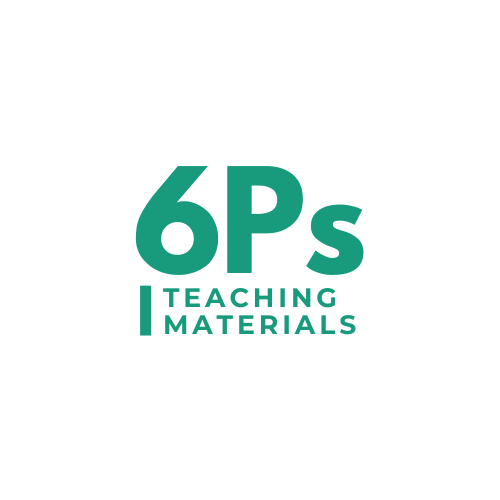 Ex 3: Listen again and tick T (True) or F (False).
He talks with the people in our community cheerfully about his work and the importance of sorting rubbish
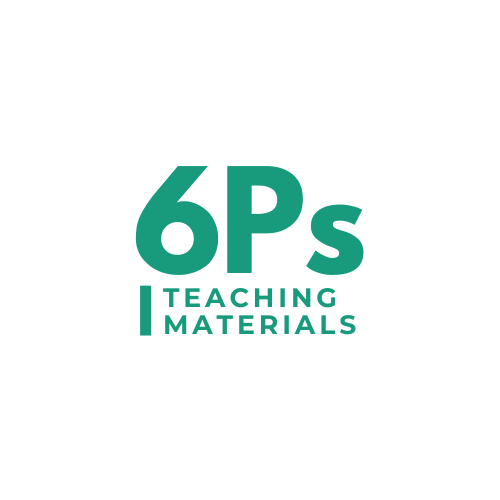 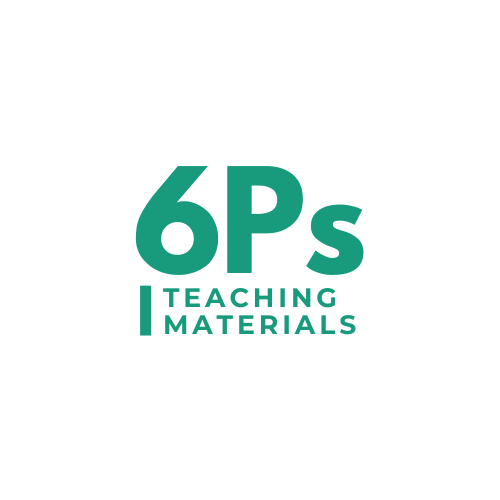 02Writing
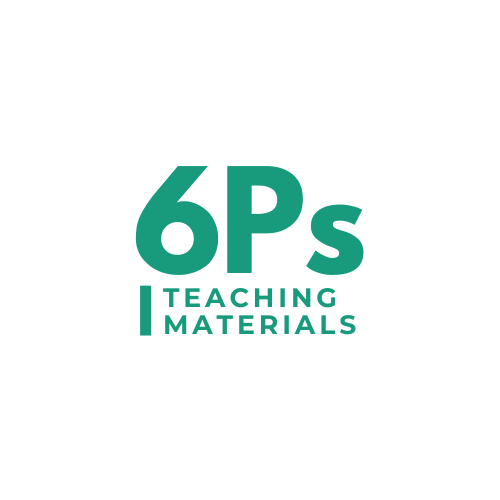 Ex 4: Work in pairs. Choose a community helper you like and answer the following questions.
- What is his / her job?
- What does he / she look like?
- What is he / she like?
- What does he / she do for the community?
- How do you feel about him / her?
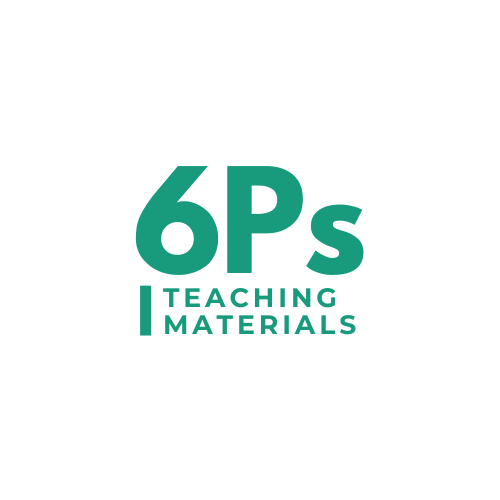 Ex 5: Write a paragraph (about 100 words) about your favourite community helper.
Use the answers to the questions in 4 to help you.
Example
Mr Nam. He is a delivery person in my neighbourhood. He is a friendly person. Whenever he delivers something to us, he smiles happily. He sometimes asks me about my study. In addition, he is hard-working and responsible. He delivers goods to my family and other families in the neighbourhood despite the weather. Sometimes he has to return twice to deliver us a parcel because we are not at home. I really appreciate his manner. In general, Mr Nam is a very dedicated community helper who makes our life easy and comfortable.
My favourite community helper is
SWAP AND CHECK
Check for spelling
Do the words spell correctly?
Check for ideas
Does your friend write about your favourite community helper?
Check for comprehension
Does the writing make sense?
Check for grammar
Does the writing use the correct tenses and structures?
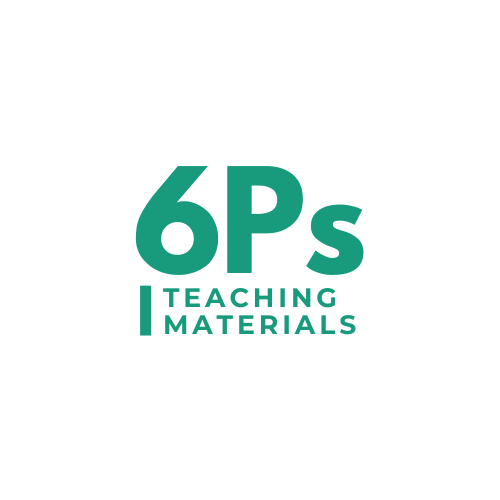 WRAP-UP
What have you learnt in this lesson?
Listen for specific information about a community helper.
01
02
Write a paragraph about a community helper.
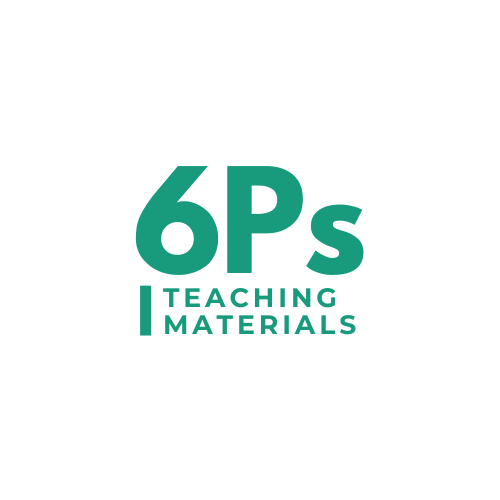 Homework
01
02
03
04
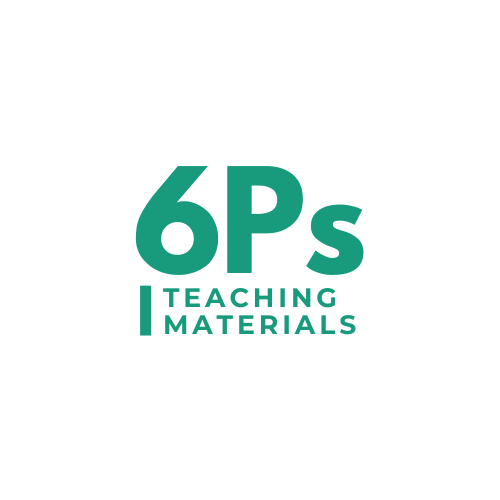 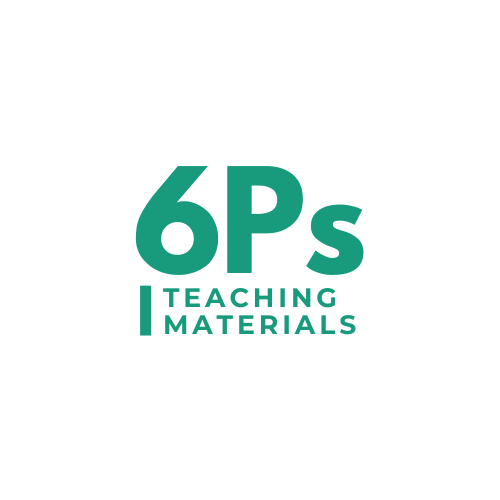 Thanks!
Do you have any questions?